Trauma Sensitive Schools within VTSS
TFI 1.6 Discipline Policies
What we will know and do
As a result of this learning, participants will…

Gain an understanding to the changes to the Model Code of Conduct and how they are trauma sensitive

Define and identify personal vulnerable decision points in order to effectively respond

Incorporate a trauma sensitive lens into responses to interfering behavior
1.6 Discipline Policies
TFI: School policies and procedures describe and emphasize proactive, instructive, and/or restorative approaches to student behavior that are implemented consistently.

Mental Health Planning Tool: The school’s policies and procedures include an explicit focus on Social Emotional skill development and well-being of students and are implemented consistently.
Model Code of Conduct
Updated 2019

Prevention focus

Tiered systems

Social-Emotional skills

Restorative questions

Leveled responses
Recommended Practices
Explicitly taught clear behavioral expectations 
Explicitly taught SEL skills 
Positive reinforcement of behavior     
Restorative practices to build relationships      
Family engagement     
Relationships that foster trust and build protective factors
Before we respond...
Let’s reflect on our
own behavior....
setting events
antecedents
Vulnerable Decision Points (VDP)
A VDP is a given situation coupled with a person's internal state that increases the likelihood of bias affecting discipline decision making.
Situations
Subjective problem behavior
Defiance, Disrespect, Disruption
Major vs. Minor

Non-classroom areas
hallways, cafeterias

Classrooms

Afternoons
Decision States
Setting Events - an event occurring before or with an antecedent that increases the likelihood of a behavior

Resource Depletion - as we become fatigued, our filters for appropriate behavior can be affected
Example: Resource Depletion
Outcomes of parole hearings
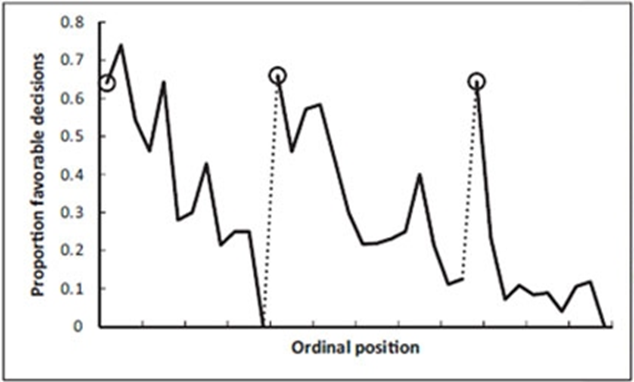 (Danziger et al. 2011)
Neutralizing Routines
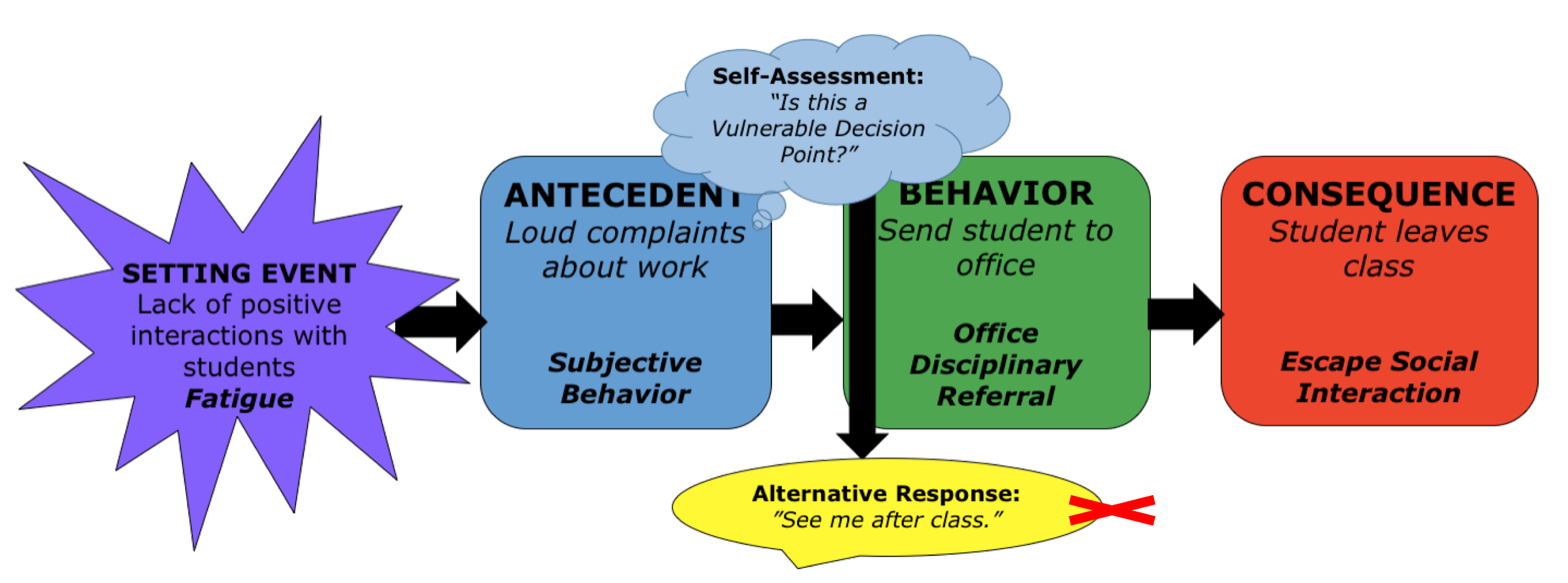 Critical Features of Neutralizing Routines
If-then statement
Brief
Clear steps
Doable
Interrupts the chain of events
Recognizing Our Potential
“Punitive discipline is reduced when educators are taught to perceive acting-out behavior through the lens of psychological and emotional dysregulation.”

(Micere Keels, Educational Leadership, Oct. 2020)
Team Time
Think about the concepts of vulnerable decision points and neutralizing routines.  
Are there things you need to consider with your own practices? 
How can you share this information with your staff?
Response to minor behavior
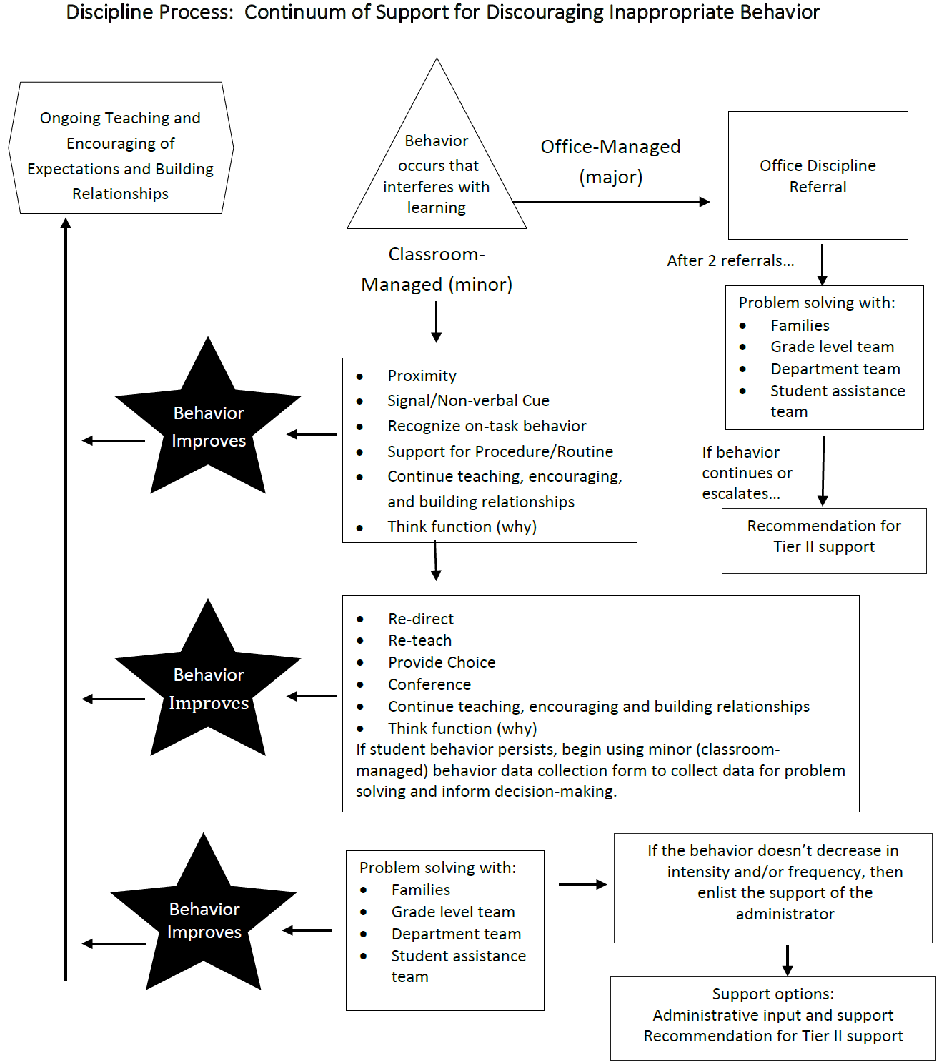 Classroom Strategies for Minor Behavior
Responding vs. Reacting
Under the Surface
We do not get to decide what is stressful or traumatic for someone else.
Please see your VTSS systems coach for the video.
Know the story
What else is really going on here?
What does this child need?
How can I change my perspective?
What keeps me only looking at the behavior?
What is this behavior communicating right now?
What in the environment could be triggering this behavior?
Needed Perspective Shift
Traditional view:
“What’s wrong with you?”
“Why did you do that?”
Perspective Shift:
“How can I help, what happened?”
“What do you need?”
Perspective Shift Example
Instead of he’s attention seeking, “Why isn’t he getting attention in the way most of his peers do?”
Instead of she’s avoiding, “Many of us avoid when we are emotionally uncomfortable… why is she uncomfortable?”
Instead of they want control, “Why can’t they get their wants & needs met without conflict?”
Instead of she has a trauma history, “If exposure to ACE changes brain architecture, what skills might she need help with?”
Strategies
Remember the Goal
“When everyone handles infractions with instructional correction procedures, students learn that what happens when they misbehave is procedure not personal.”
Bob Algozzine

Q-TIP
Connection before Correction
Conference with student


Use encouraging language
Validation
In the moment, 
Don’t try to fix it.
Don’t give a life lesson or lecture.

Try using Validating Statements:
What can I help you with?
What do you need to feel safer?
I hear you, that sounds hard.
How did that make you feel?
It sounds like you are really struggling.
Prompt the use of SEL skills
Self-Awareness

Self- Management

Social Awareness

Relationship Skills

Responsible Decision Making
Offer Choices
Allows student to have 
some control over the 
situation

Often de-escalates the situation

Only offer choices you are willing to accept
Calm Spaces
Sometimes, the decision takes us here...
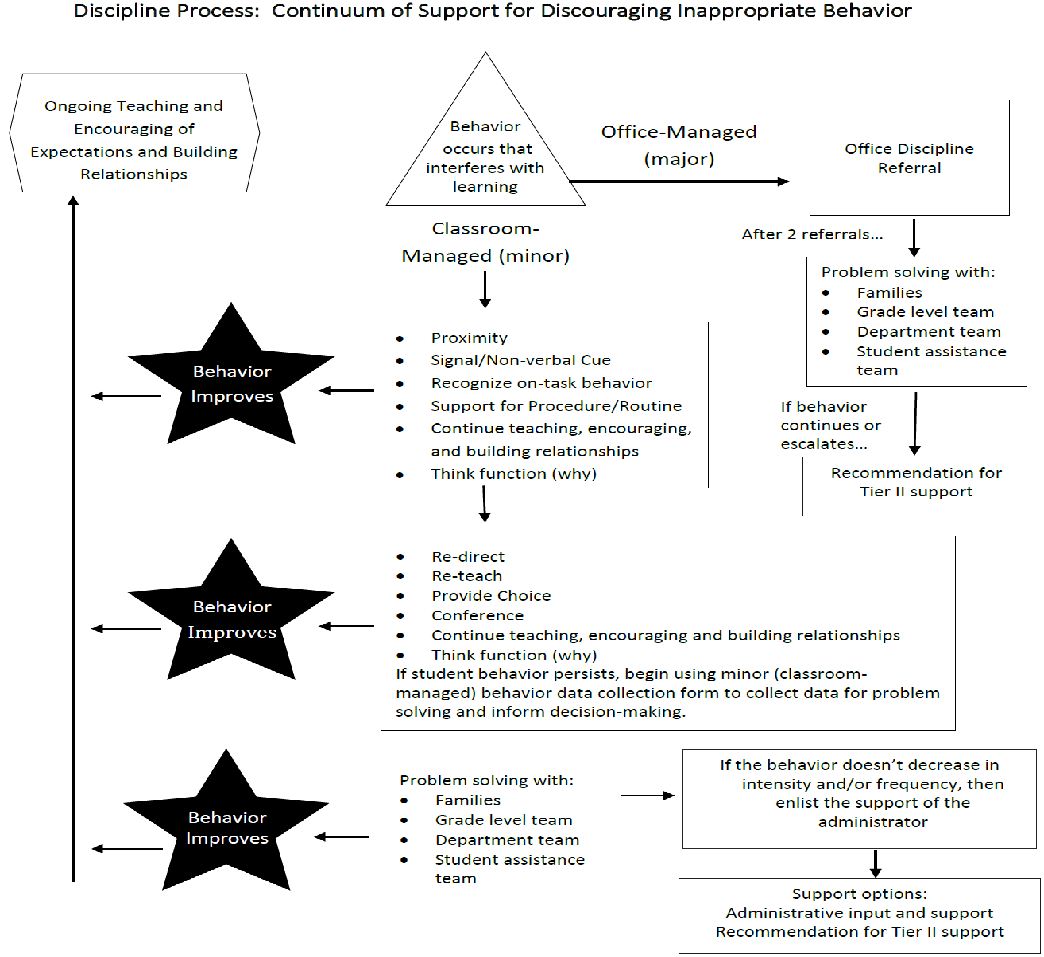 What is the goal?
Is the goal to apply a consequence, change the student behavior or teach appropriate behavior?
The course of action that you choose should result in reaching that goal.
Consistency is key, not severity.
Discipline
Alignment with SEL and TSS

Clear limits and boundaries

Context of continued relationship

Restore the harm, return to the community

Provide rational detachment

Involve natural supports

Consider institutional bias
Alternatives to Exclusionary Practices
problem solving/contracting
restitution
mini-course or skill modules
parent involvement/supervision
counseling
community service
behavior monitoring
coordinated behavior plans
alternative programming
in-school suspension
Example
Please see your VTSS systems coach for the video.
Final Thought
Schools can no longer limit interventions to individual children with known trauma histories, but must create instructional frameworks that integrate a trauma-sensitive approach into all aspects of the school day.

Susan Craig - Reaching and Teaching Children who Hurt
Action Planning with Team
Consider what trauma-sensitive adjustments or enhancements to your school’s discipline policies and procedures (including an explicit focus on Social Emotional skill development) to ensure well-being of students.